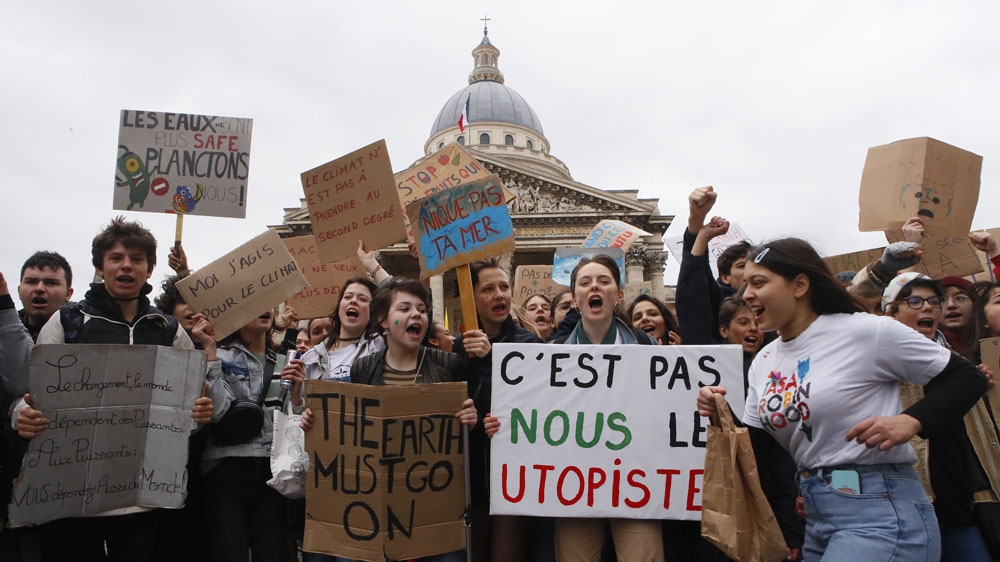 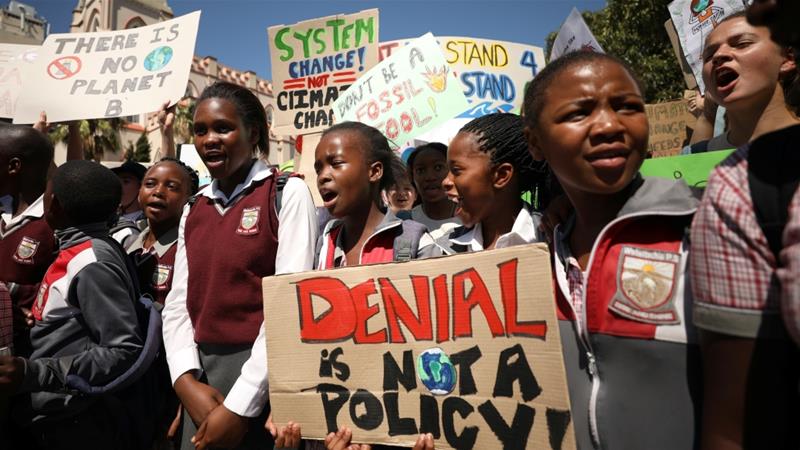 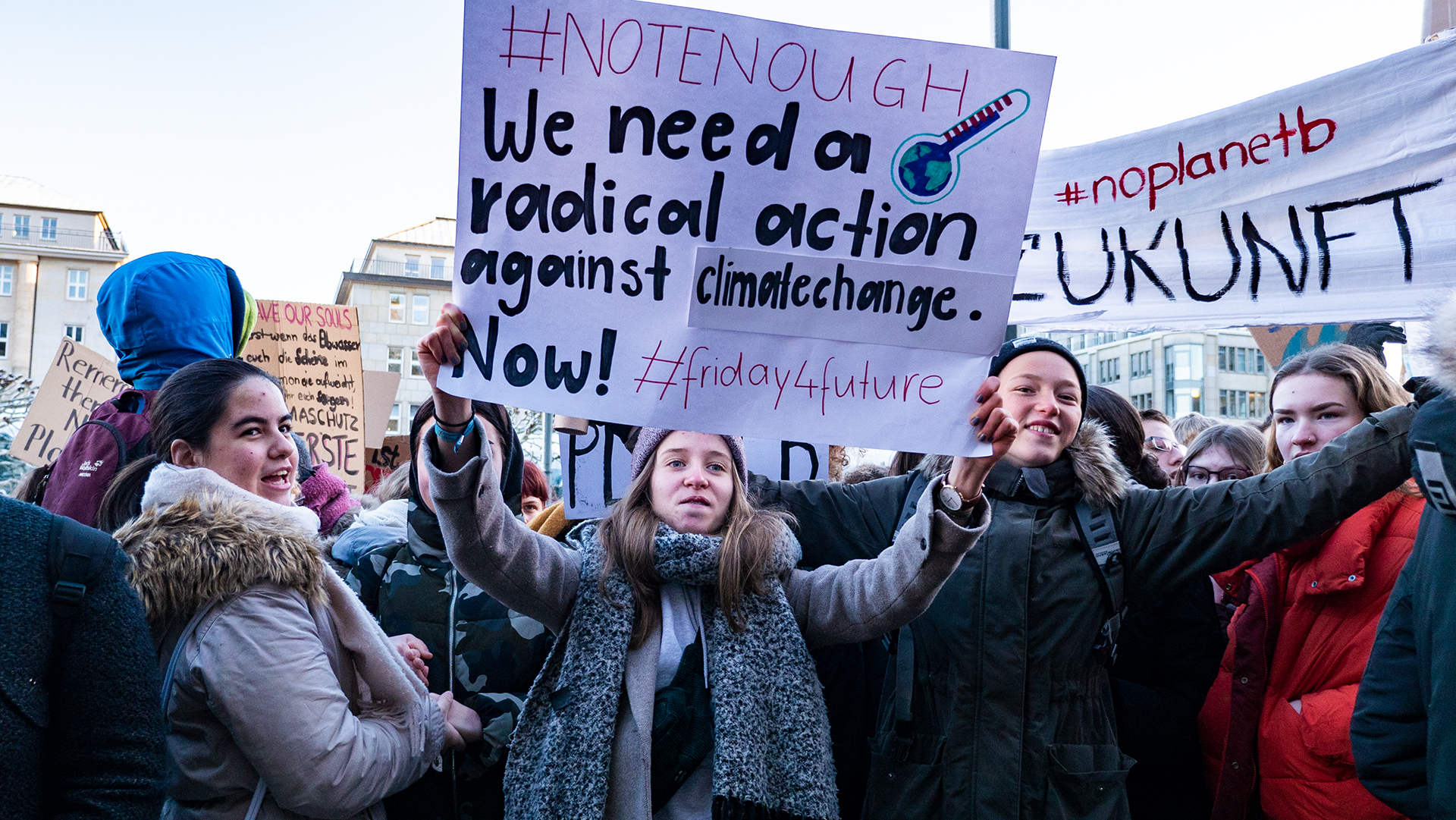 Eco-Activism
WHY AND HOW TO GET ACTIVE AGAINST CLIMATE CHANGE
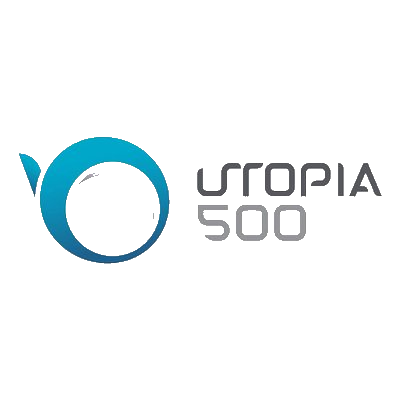 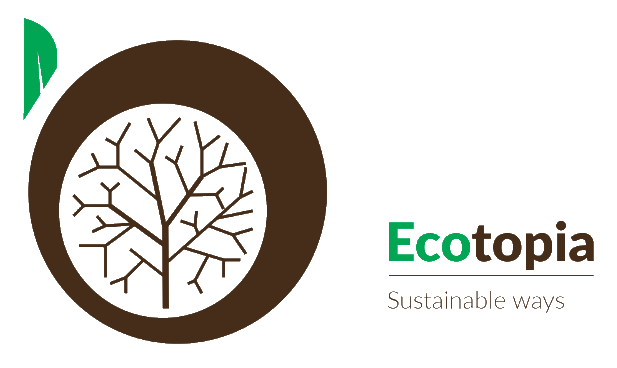 WHAT IS CLIMATE CHANGE ?
WHO IS EFFECTED?
HOW TO GET ACTIVE?
WHAT IS CLIMATE CHANGE?
https://climate.nasa.gov/climate_resources/25/interactive-climate-time-machine/
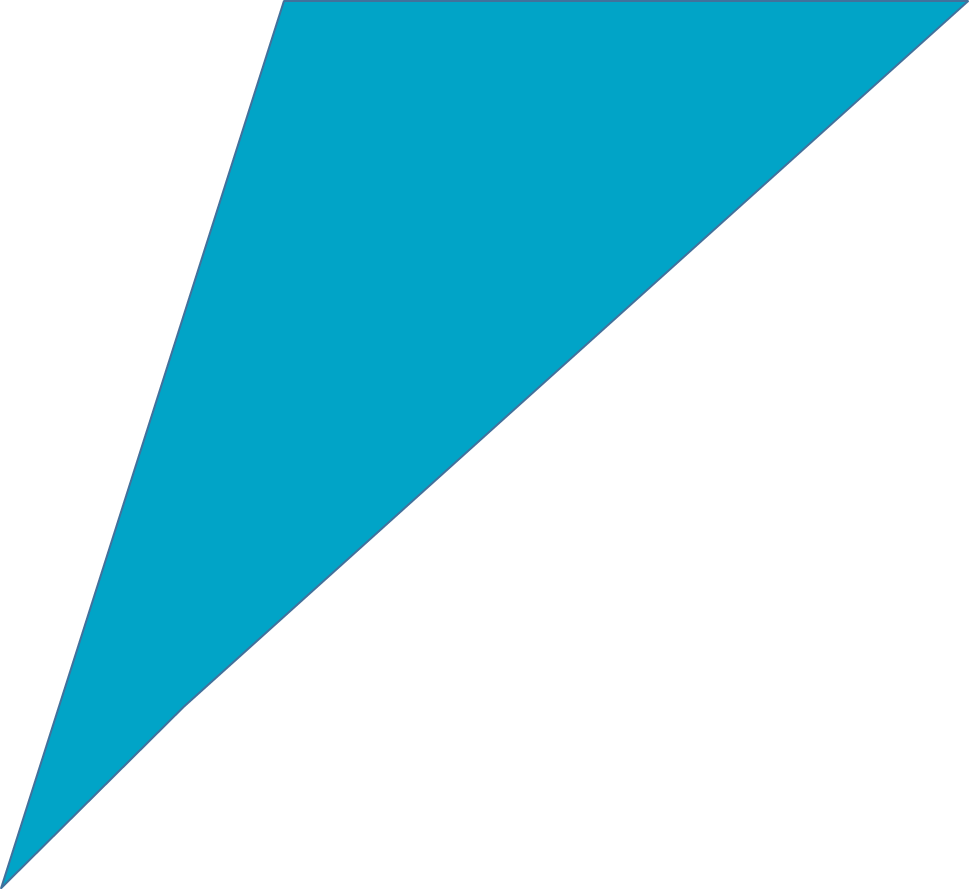 C02 EMISSIONS
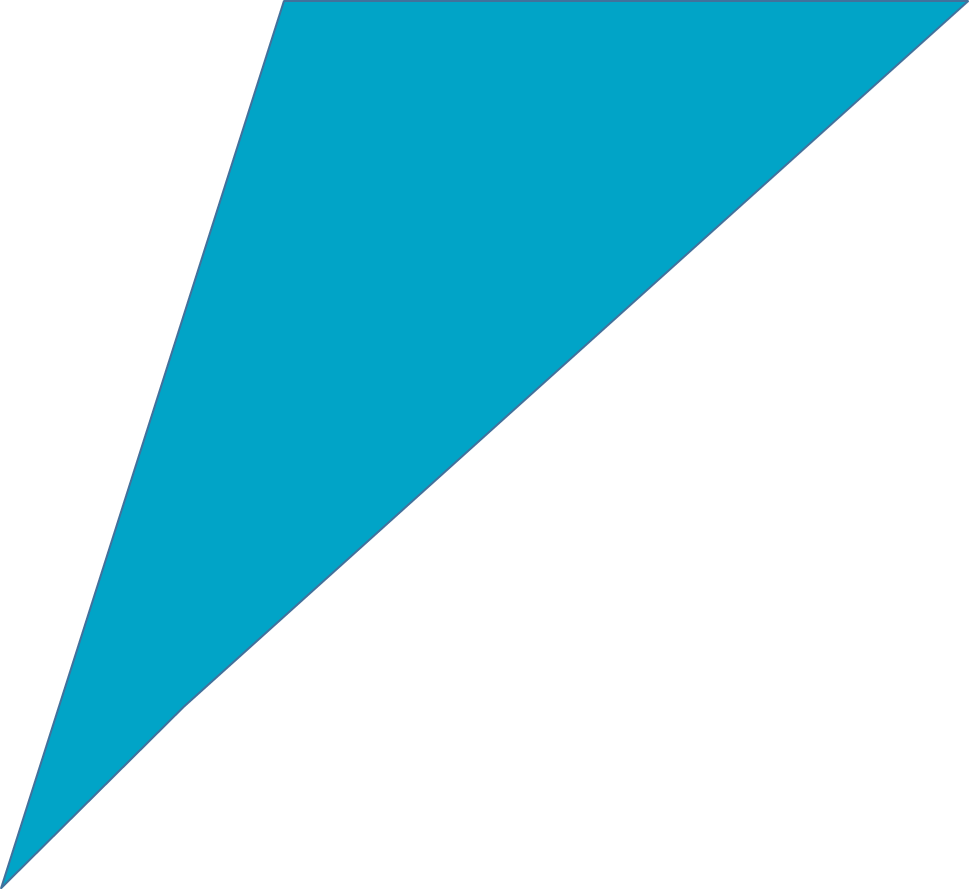 WHO IS EFFECTED?
BANGLADESH
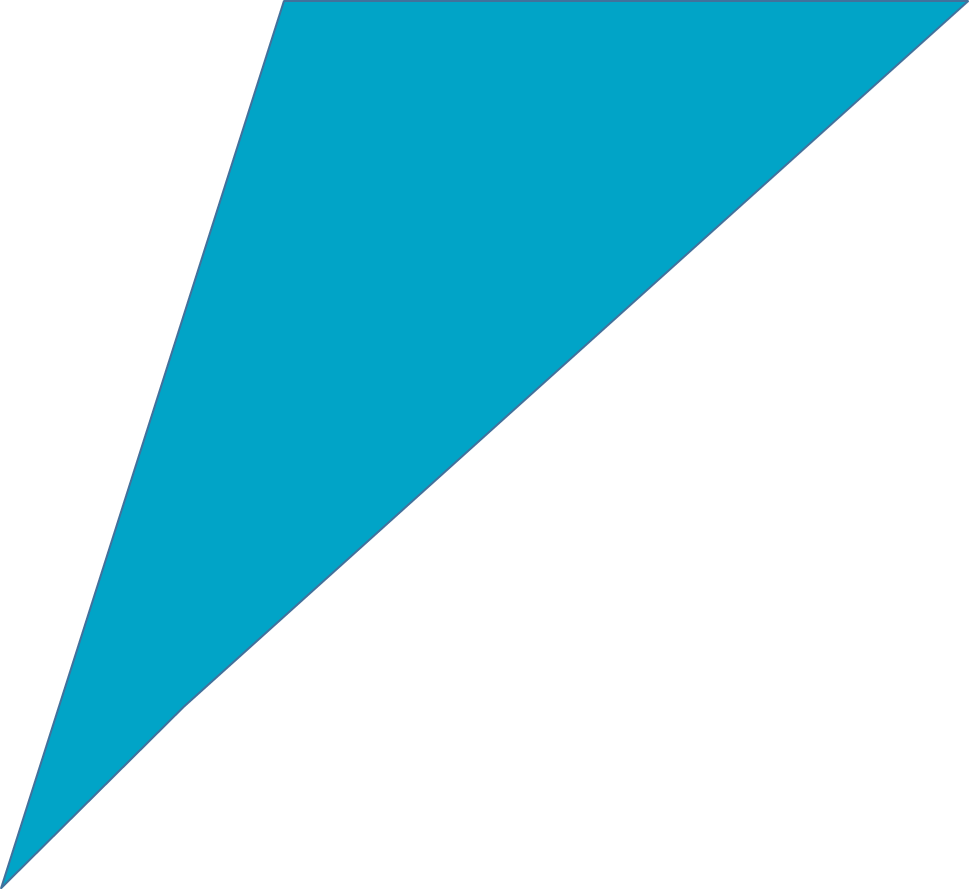 PORTUGAL
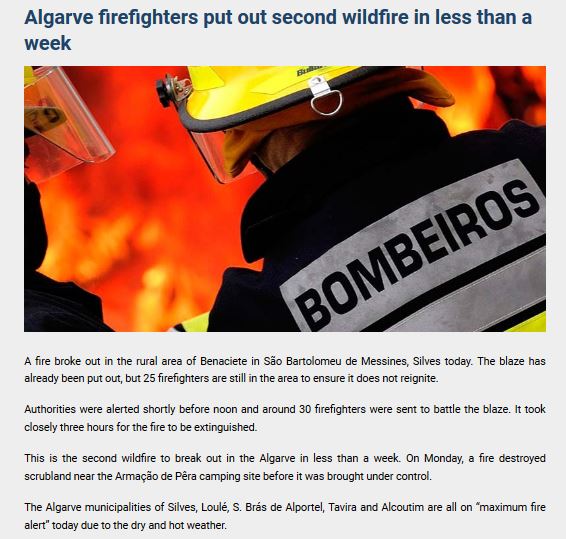 Coast line (tourism)

Sea level rising

Changed sea life

Forest fires

Violent storms

Extension of summer season
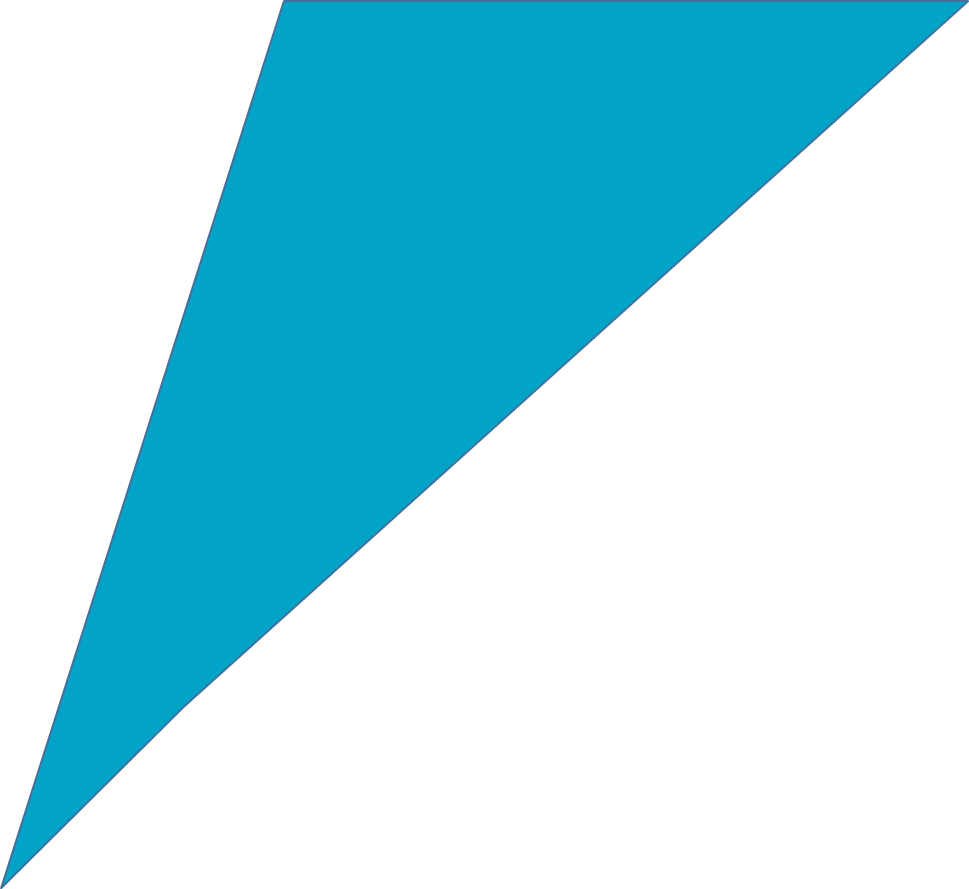 AGRICULTURE
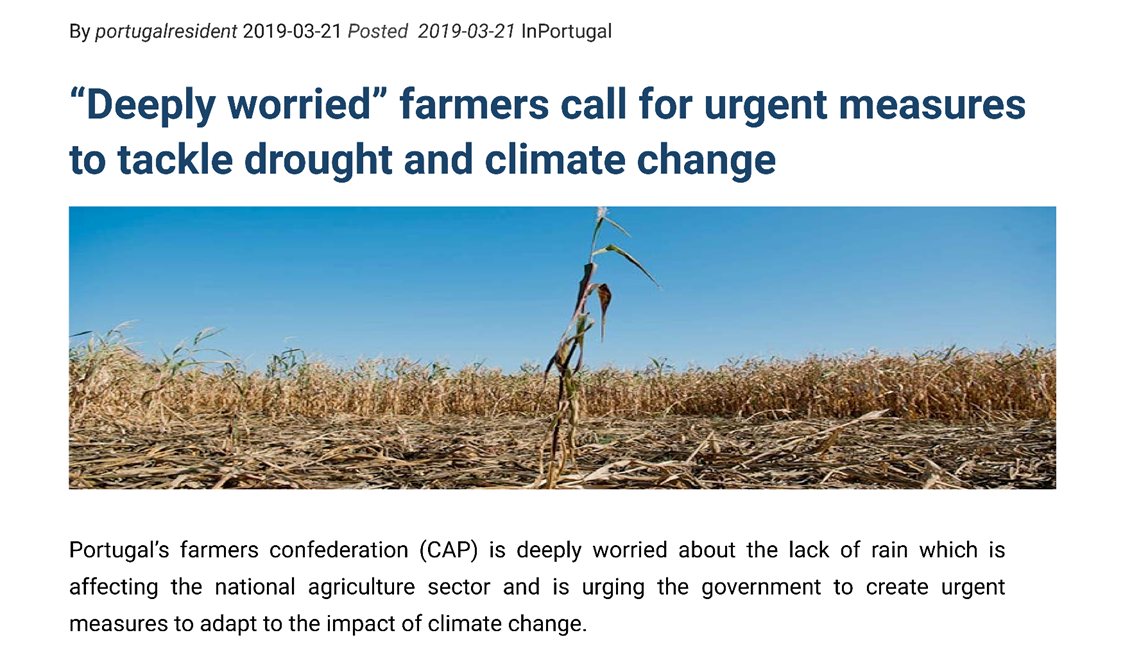 Wine industry

Earlier harvest

Changed aroma and color

Decreased wine quality

Wine corks
https://www.youtube.com/watch?v=y70hmLsyvDE
DROUGHT
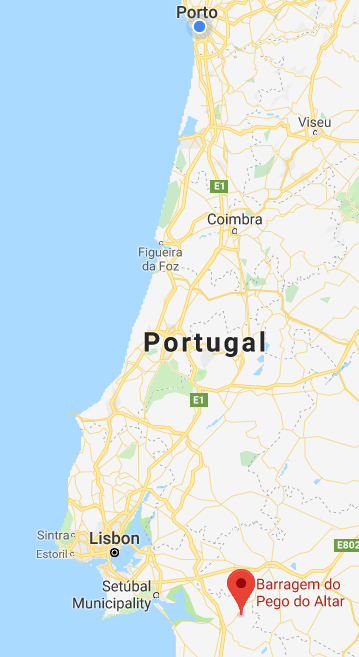 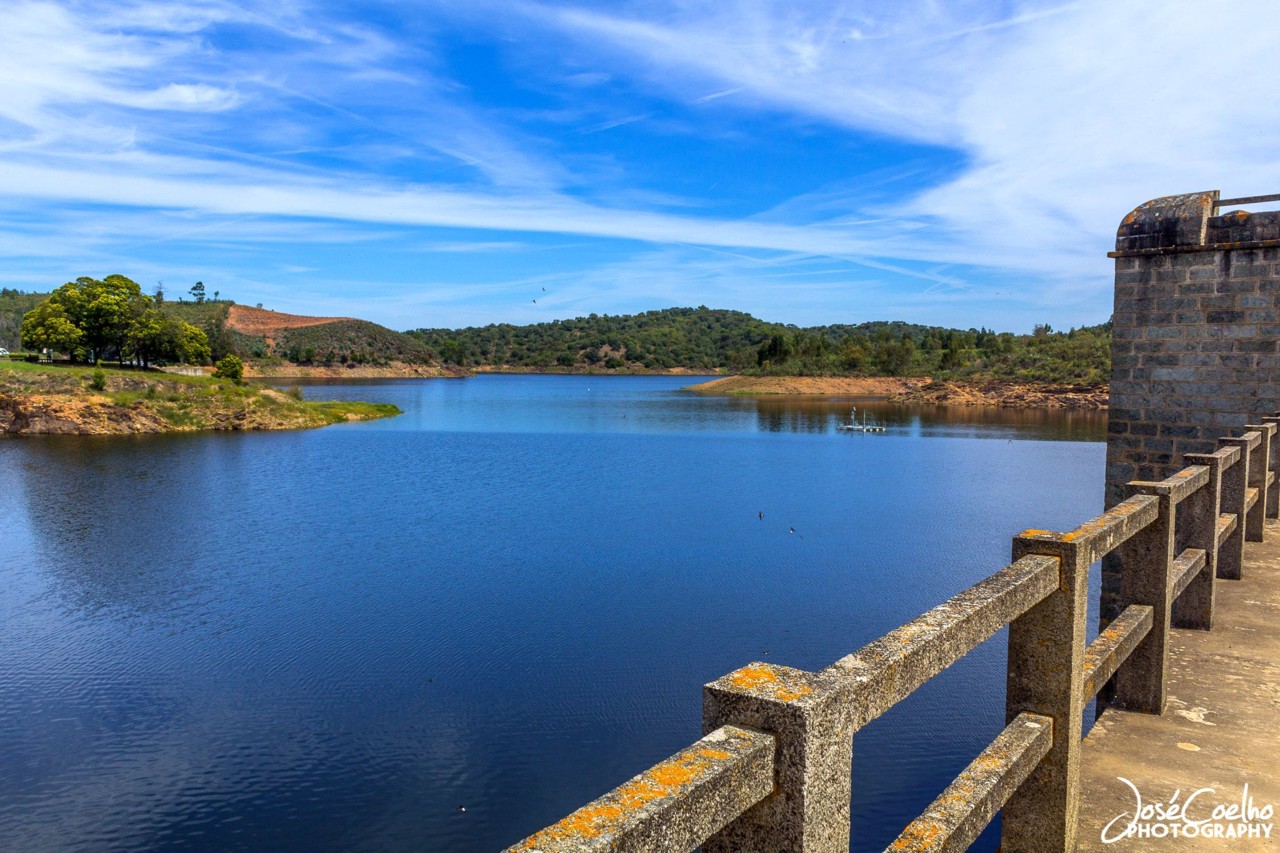 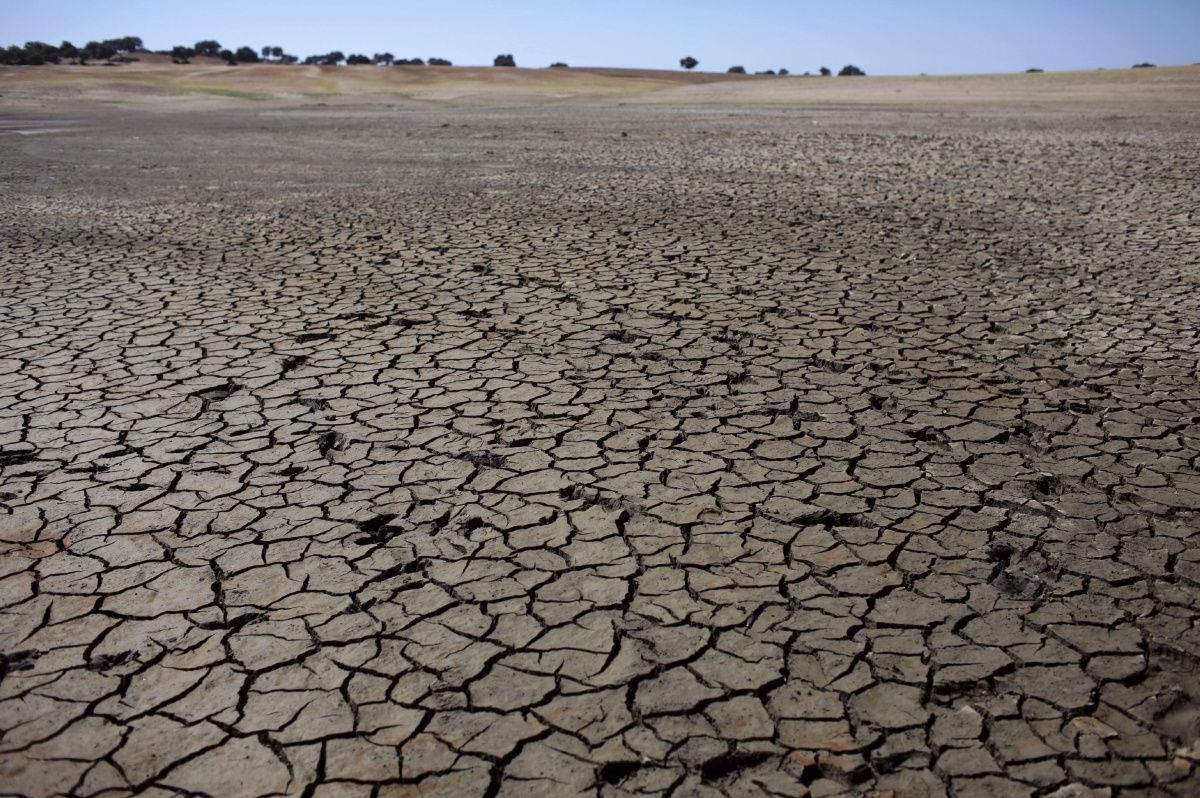 Pego do Altar reservoir
(2017.-after the drought)
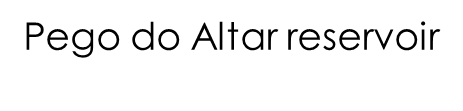 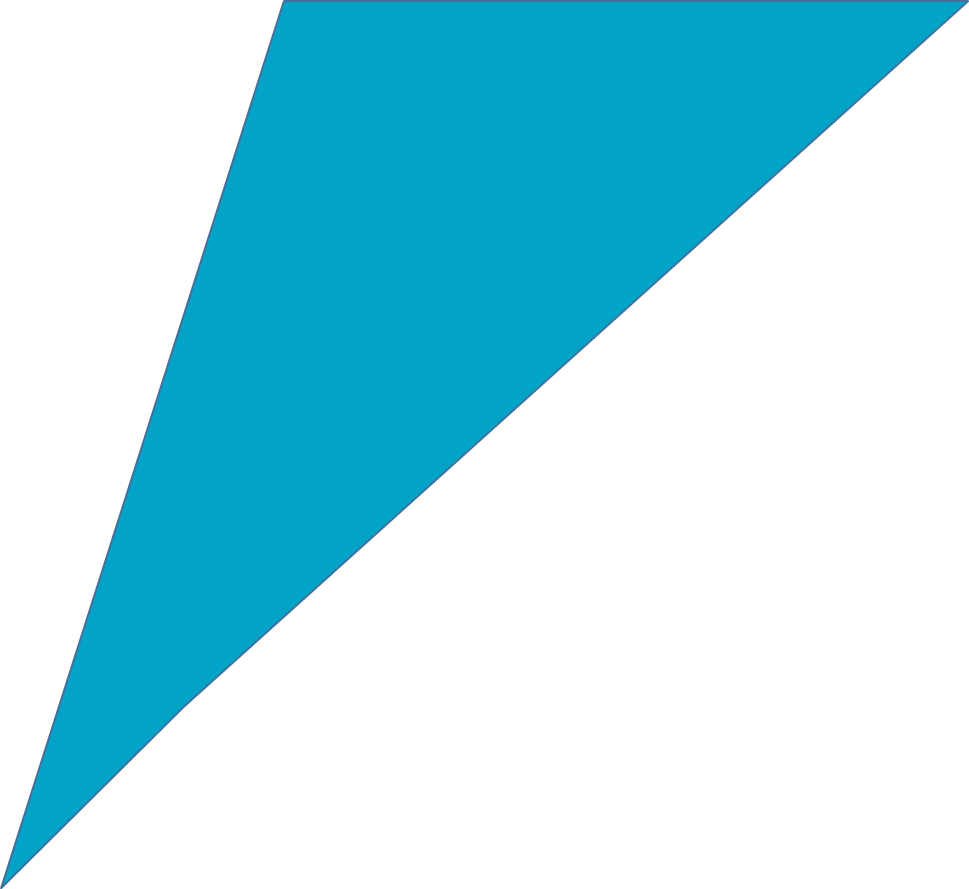 WHAT CAN BE DONE?
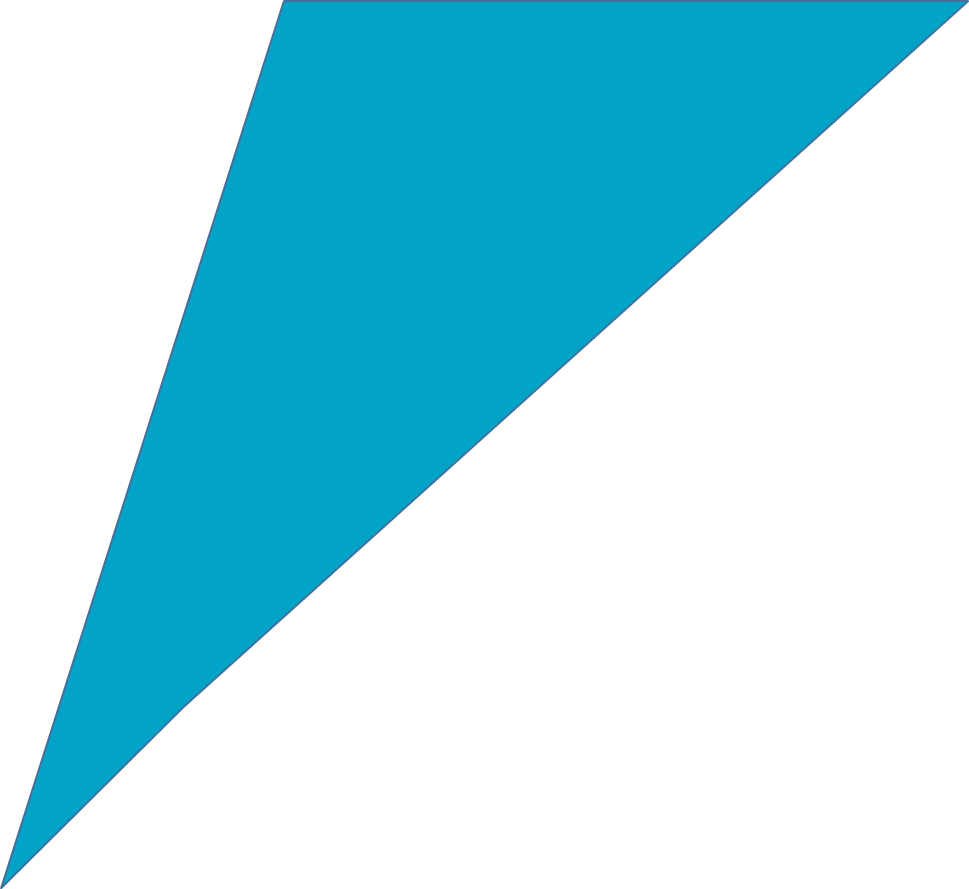 WHAT CAN BE DONE?
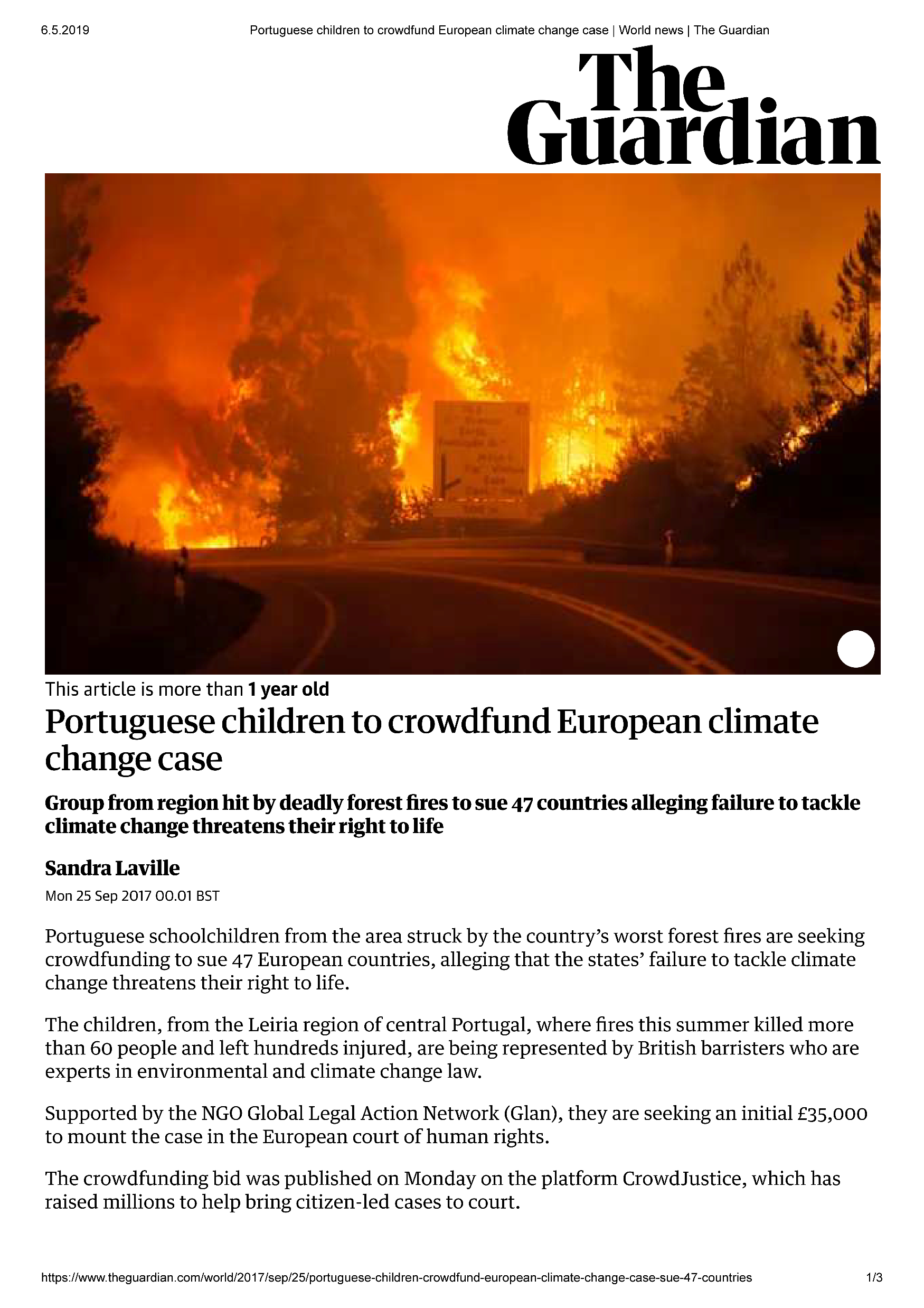 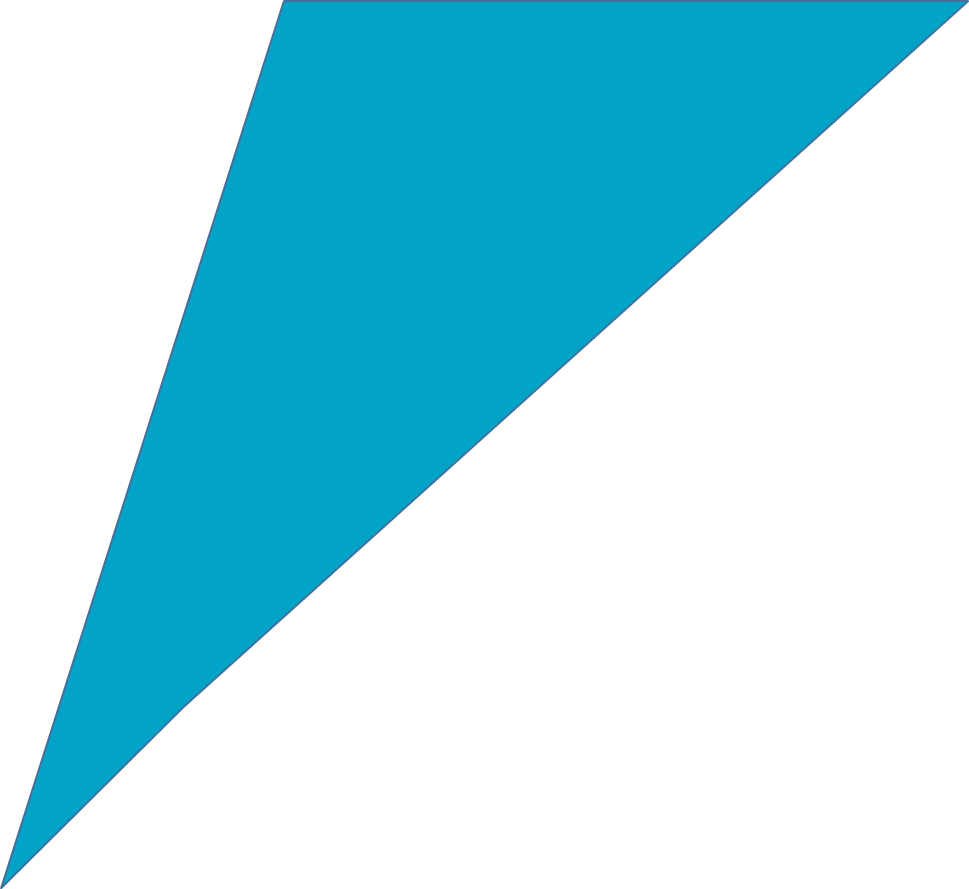 WHAT CAN BE DONE?
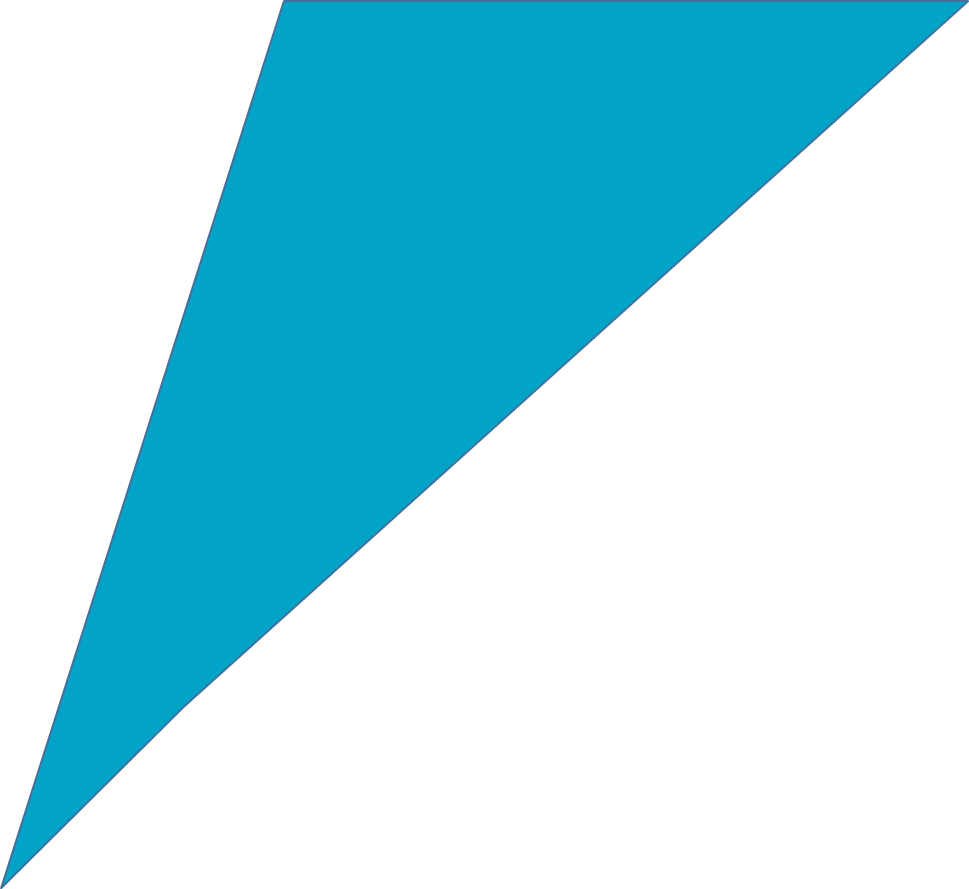 GROUPS
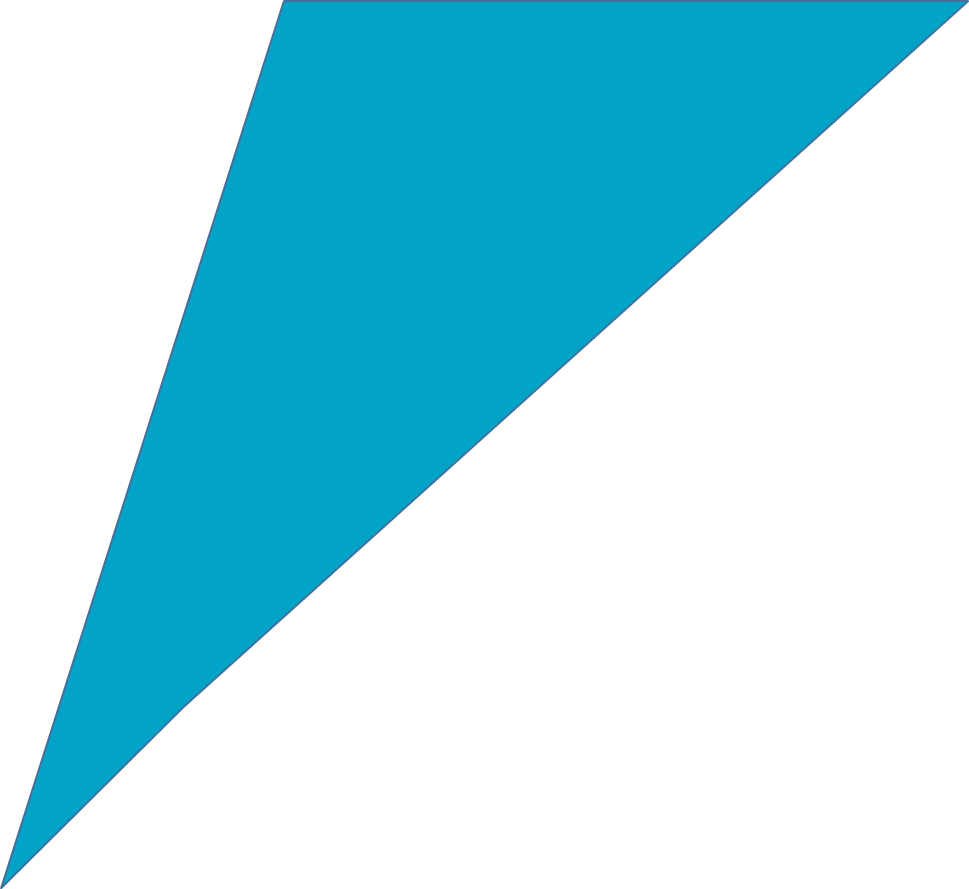 GROUPS
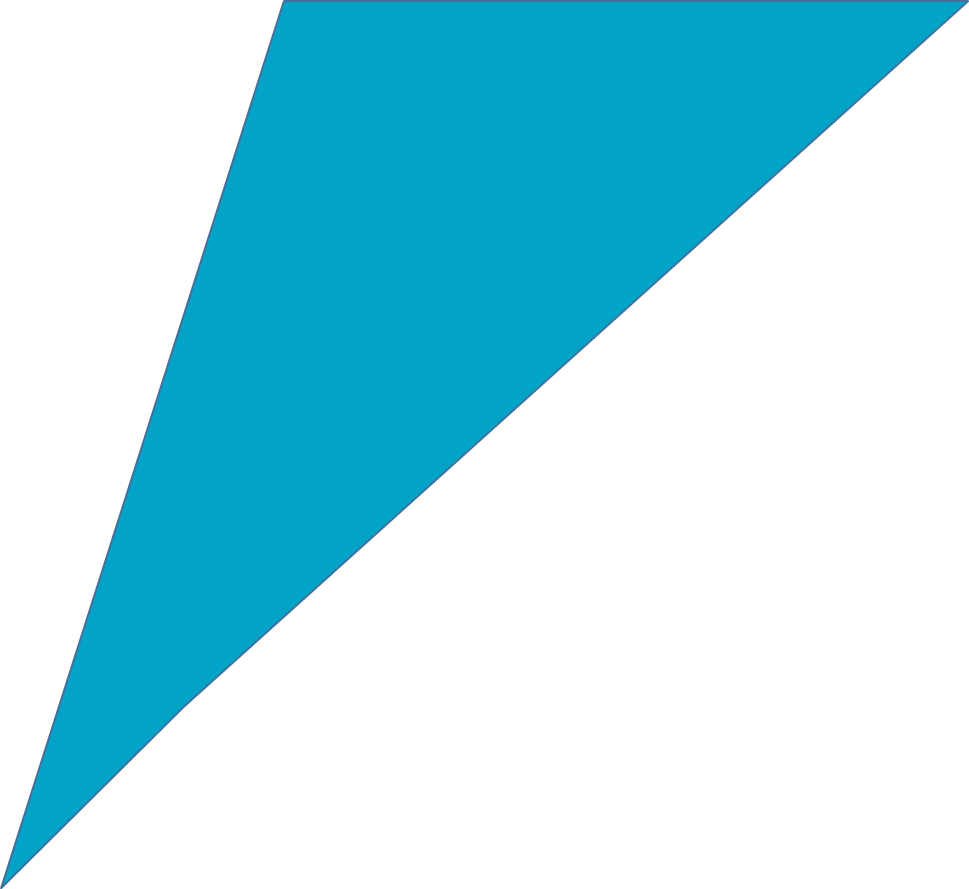 INDIVIDUALS THAT MADE A CHANGE
Jeanny Yao and Miranda Wang developed bacteria capable of transforming plastic into CO2 and water

The technology is used in two ways: To clean the beaches and also to produce raw materials for clothing

Javier Fernández-Han developed algae-powered energy system that combines a dozen new and existing technologies to treat waste, produce methane and bio-oil for fuel, produce food for humans and livestock, sequester greenhouse gases, and produce oxygen
SOCIAL AND POLITICAL PRESSURE ON COMPANIES
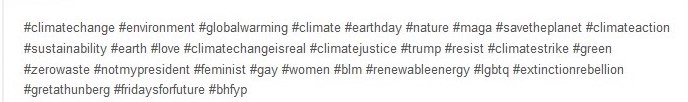 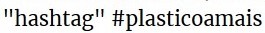 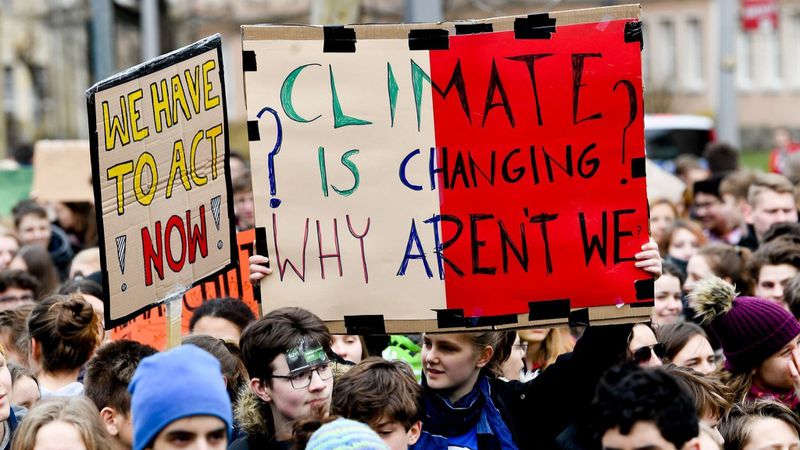 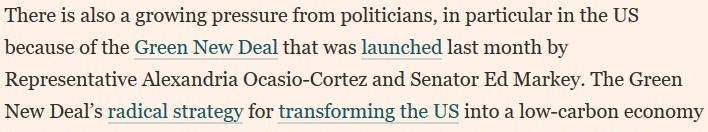 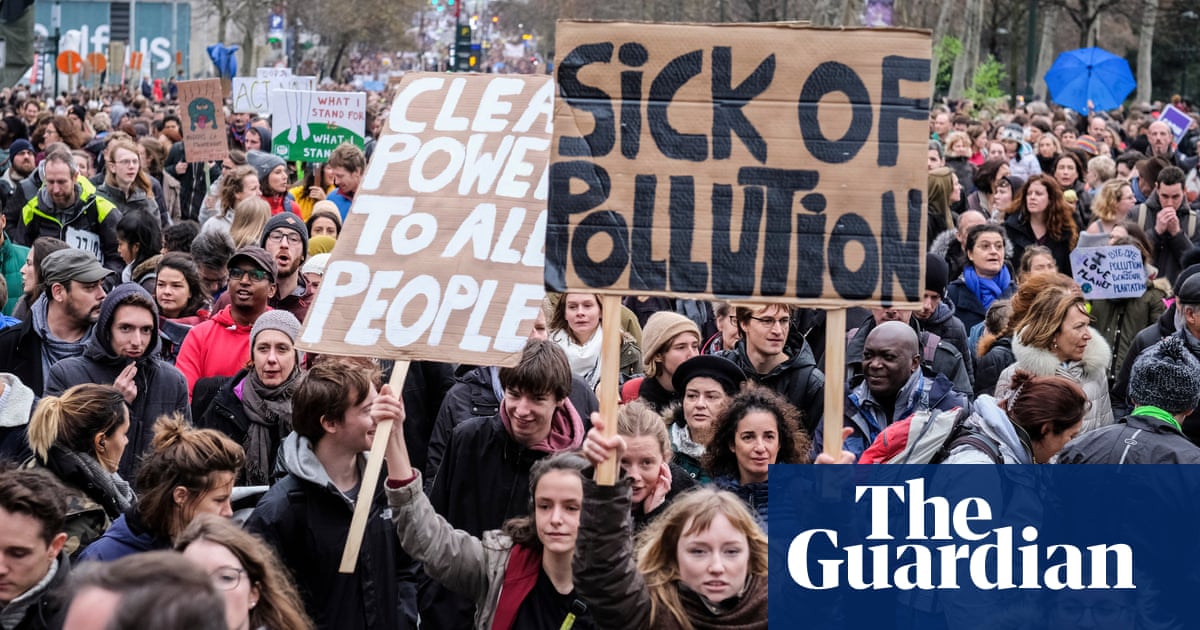 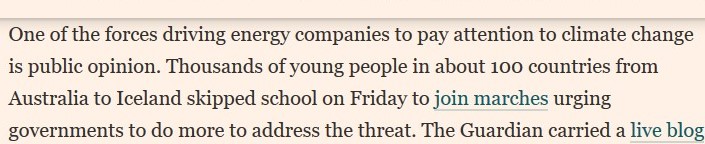 https://www.wedonthavetime.org/
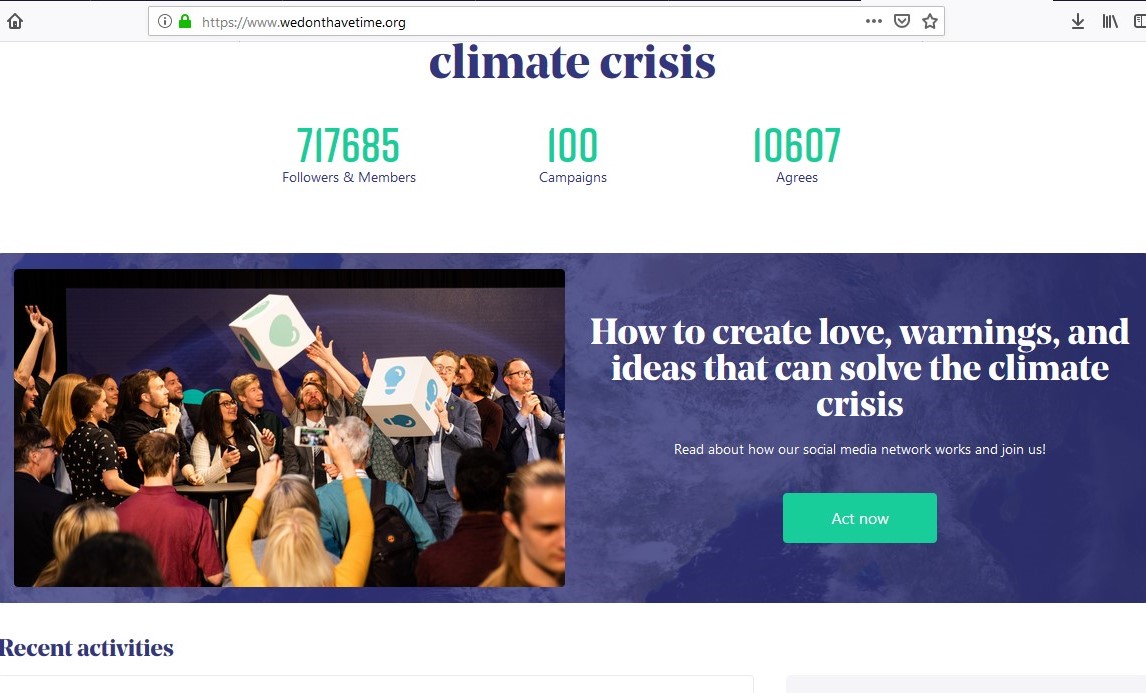 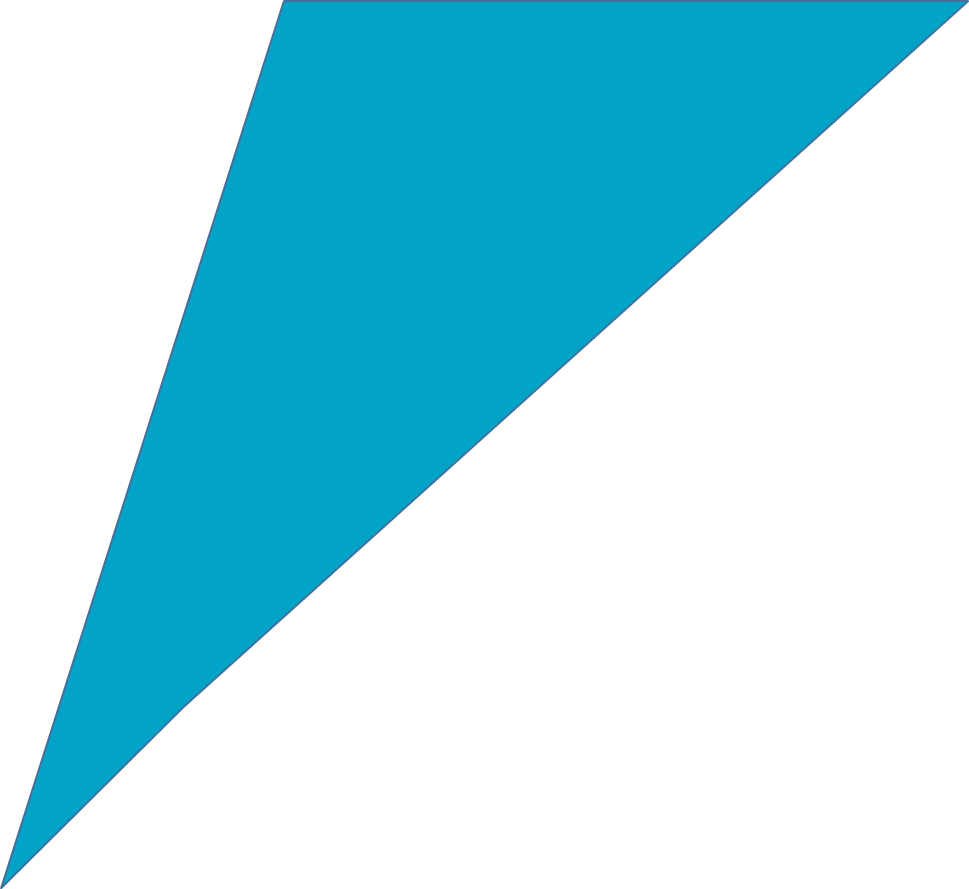 THANK YOU!


UTOPIA 500 TEAM:

MIGUEL OHNESORGE
ISABEL RELVAS  
EMILY STOTT
NINA LICUL
ANTONIJA SAMARŽIJA
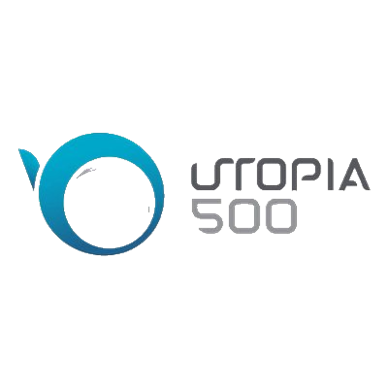 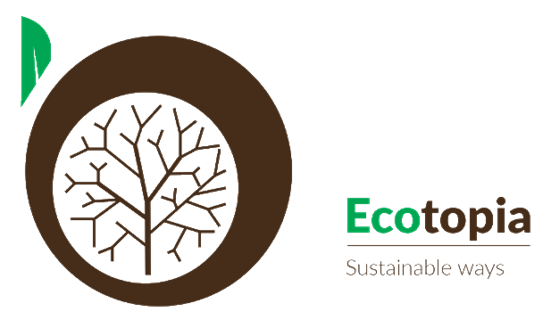